Gyümölcs?
B
A
igen
nem
nem
D
nem
C
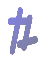 tekhnologic
>
Zöldség
B
A
nem
igen
nem
D
nem
C
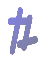 tekhnologic
>